Come and See
W/C 11th January 2021
We are starting a new topic this half term called ‘Books’.
First I would like you to think about books that are special to you. Do you have a favourite book at home? Why is it your favourite? 

My special book is ‘Peace at Last’ by Jill Murphy. When I was little my mum and dad would read the story me. It is my favourite book because when I was little I used to enjoy making the noises of the clock, dripping tap and Daddy Bear snoring!  I still enjoy reading it in school.
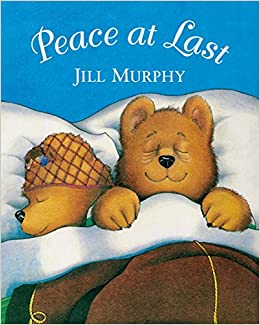 The Bible
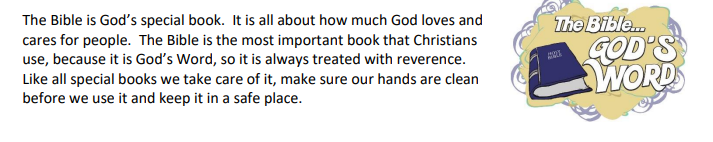 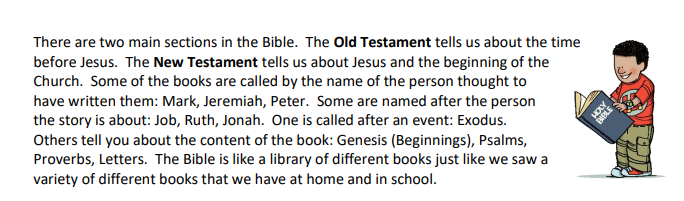 Activity
1. I would like you to design your own front cover for the Bible. You could draw symbols and pictures of your favourite bible stories onto it. You may want to draw a candle and a cross as a symbol of Jesus. 

2. I would then like you to write a summary of what you would find inside the Bible. Here are some questions to help you write your summary: 
 - What does the Bible teach us? 
 - What does it include? 
- When do we read stories from the Bible?